Рекомендации по созданию презентации по профилактике детского дорожно-транспортного травматизма
Презентация – это представление информации для некоторой целевой аудитории, с использованием разнообразных средств привлечения внимания и изложения материала.
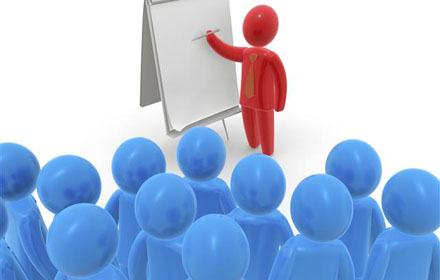 Логическая последовательность создания презентации (этапы подготовки):

структуризация учебного материала,
составление сценария реализации учебного материала,
разработка дизайна презентации,
подготовка медиафрагментов (тексты, иллюстрации, аудиофрагменты, видеофрагменты, анимация),
тестирование-проверка, доводка презентации.
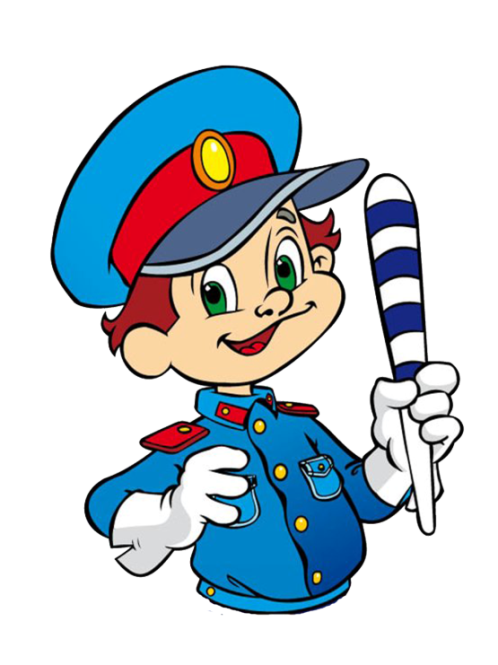 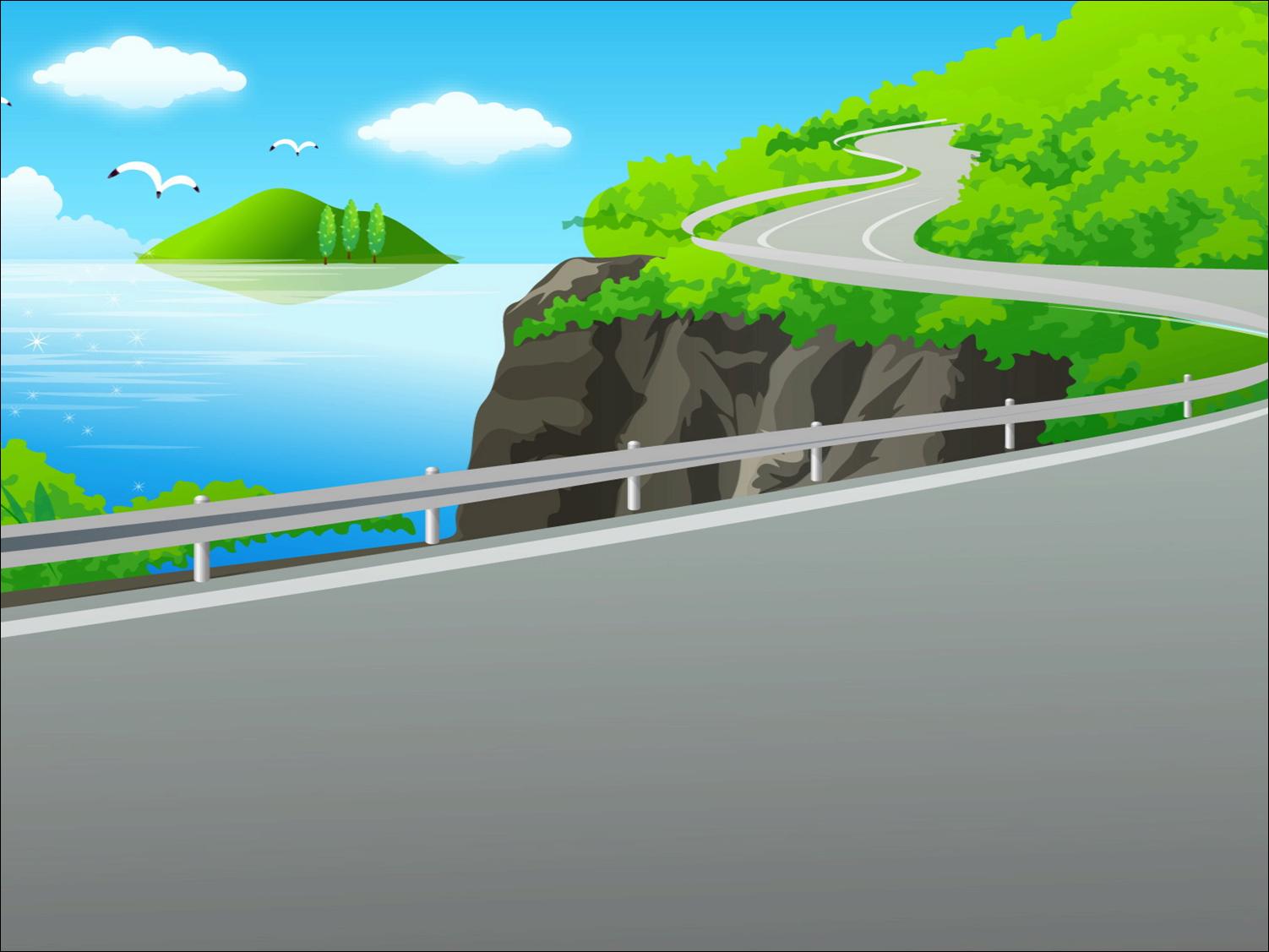 Типичные опасные ситуации на дорогах с пешеходами
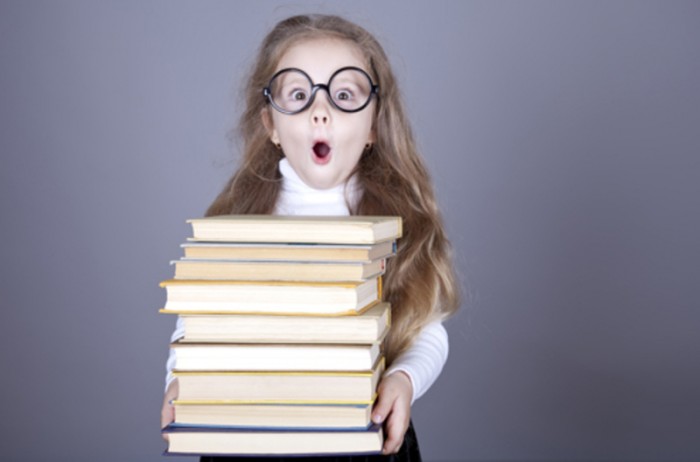 Заинтересовать!
Чтобы узнать, о чем пойдет речь на занятии, отгадайте ребусы.
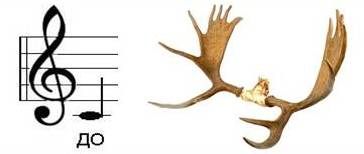 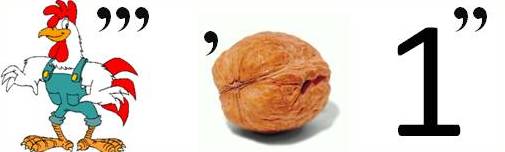 Дорога
Переход
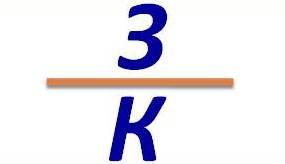 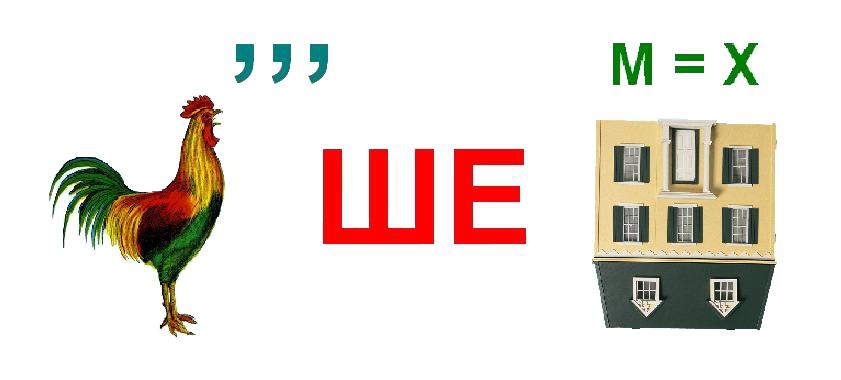 Знак
Пешеход
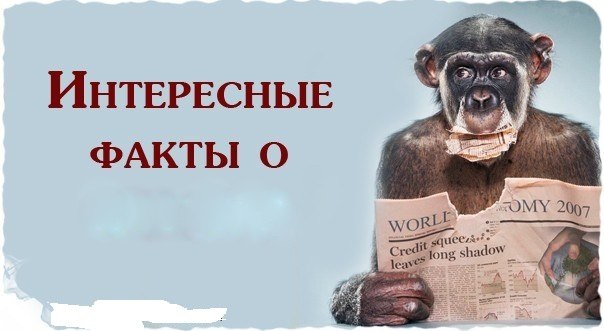 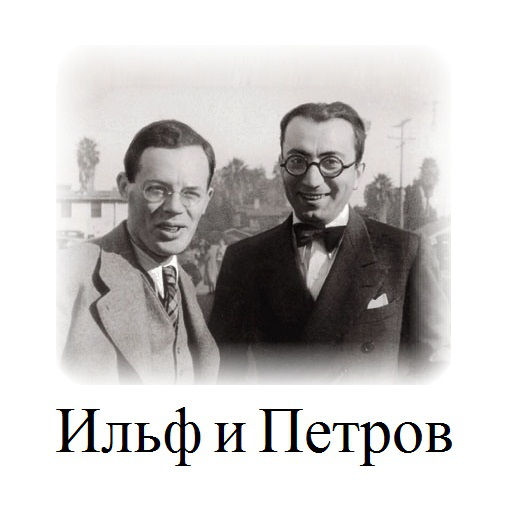 По статистике на долю таких дорожных происшествий, как наезды на пешеходов приходится более 60% от общего количества ДТП. В 8 из 10 случаев виновниками становятся сами пешеходы.

При этом основными причинами являются переход перед близко идущим транспортом (45%), при запрещающем сигнале светофора (14%), неожиданный выход из-за транспорта (20%) и невнимательность пешехода.
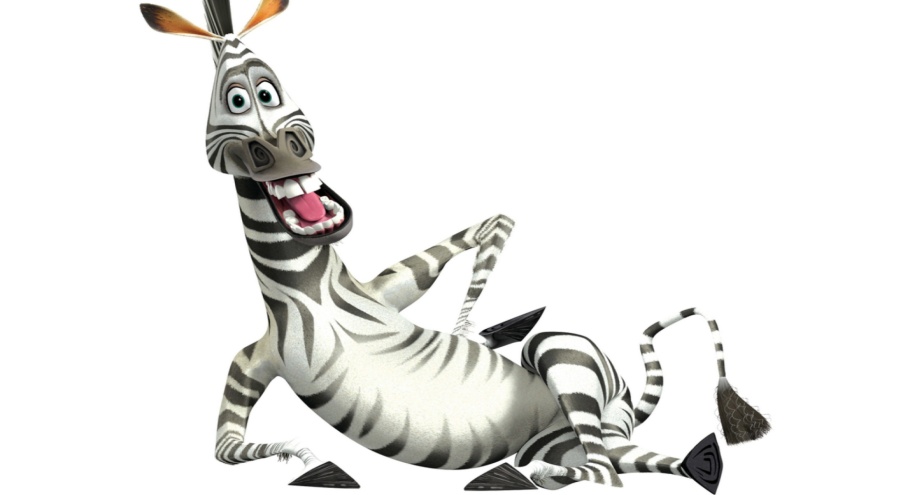 Опасности для ребенка в дорожных ситуациях:
Опасность в дорожных ситуациях, связанных с закрытым обзором.
Опасность в дорожных ситуациях, связанных с неожиданным выходом на проезжую часть.
Опасность в дорожных ситуациях, связанных с ошибочным прогнозом.
Опасность в дорожных ситуациях, связанных с «пустынной» улицей.
Опасность в дорожных ситуациях, связанных с отвлечением внимания.
Опасность в дорожных ситуациях, связанных с испугом.
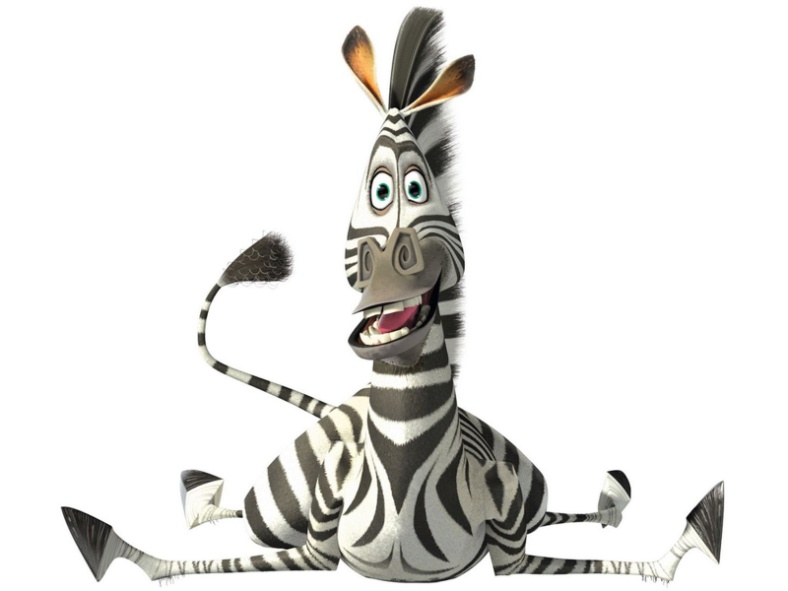 Опасность в дорожных ситуациях, связанных с закрытым обзором
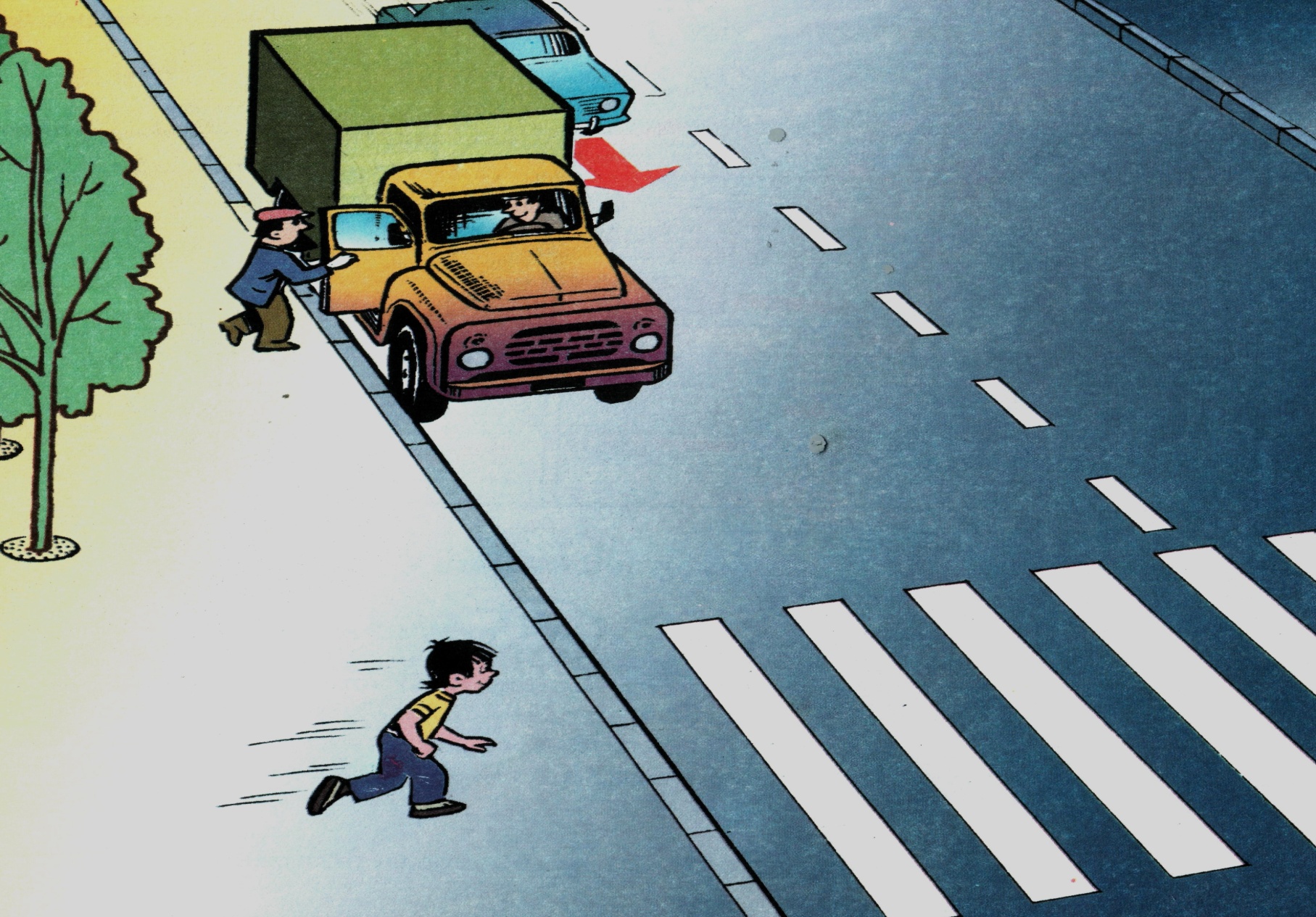 Для перехода улицы надо осмотреться и найти место, установленное для перехода улицы.
Опасность в дорожных ситуациях, связанных с ошибочным прогнозом
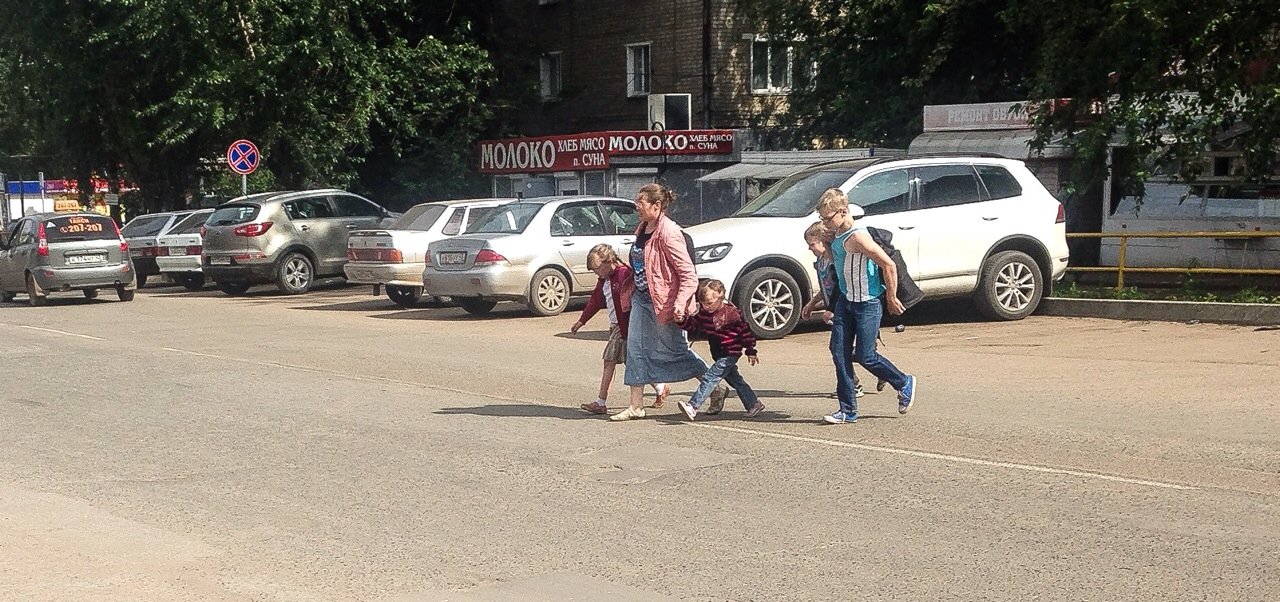 Опасность в дорожных ситуациях, связанных с отвлечением внимания
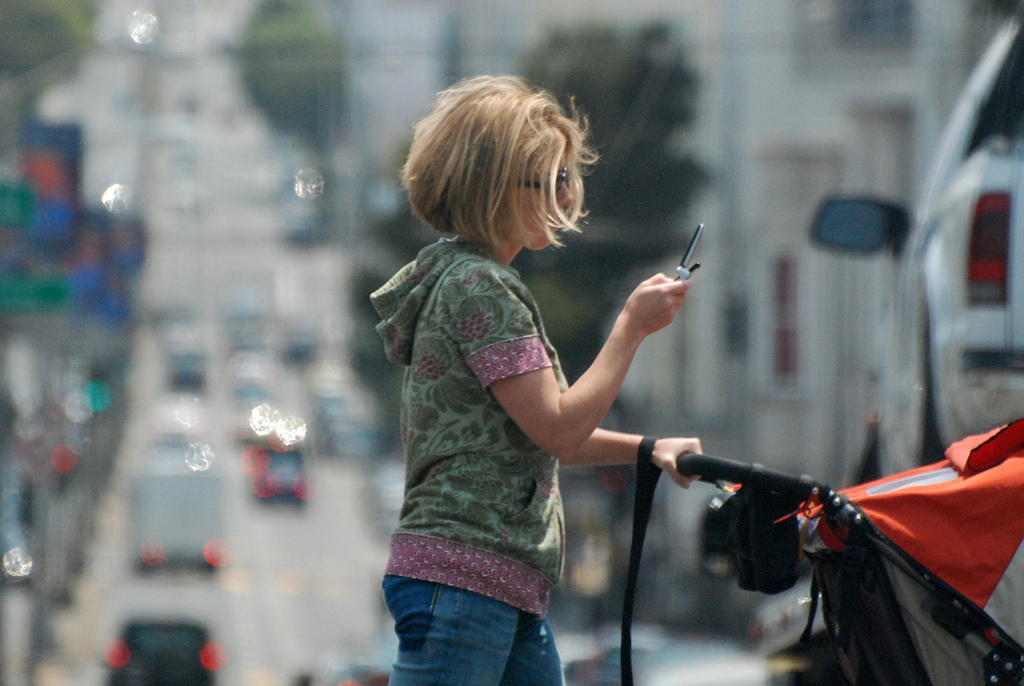 Опасность в дорожных ситуациях, связанных с неожиданным выходом на проезжую часть
Водители транспортных средств, увидев на проезжей части человека, не могут вовремя остановить их, так как скорость автомобилей в 10—-12 раз выше скорости пешехода. 

Транспорт мгновенно остановить нельзя!
Опасность в дорожных ситуациях, связанных с «пустынной» улицей
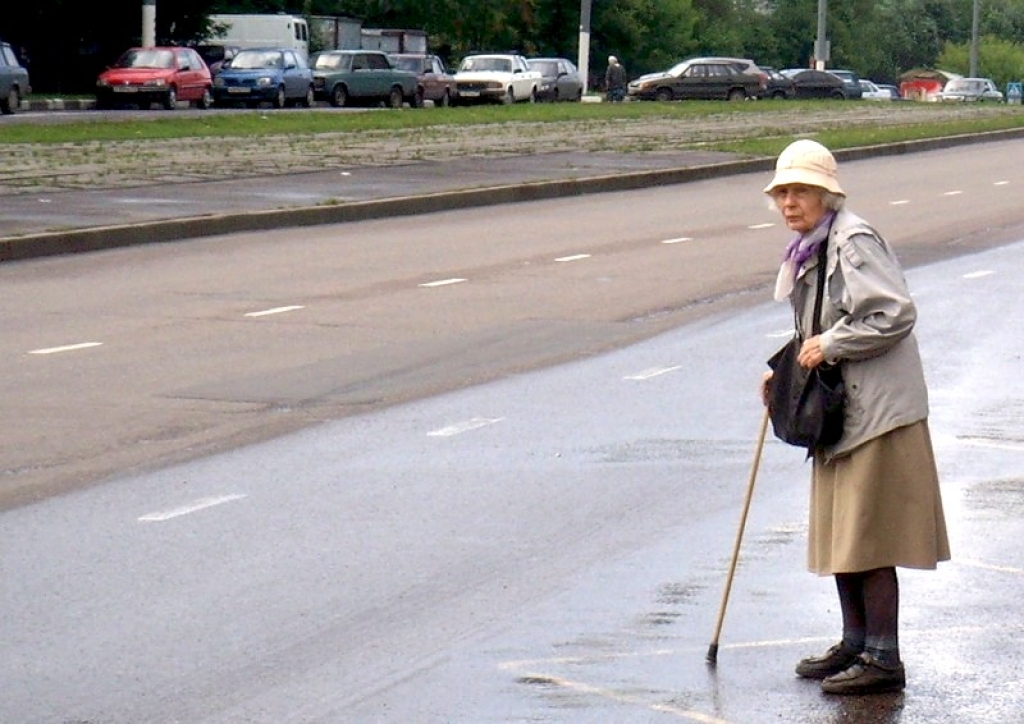 Опасность в дорожных ситуациях, связанных с испугом
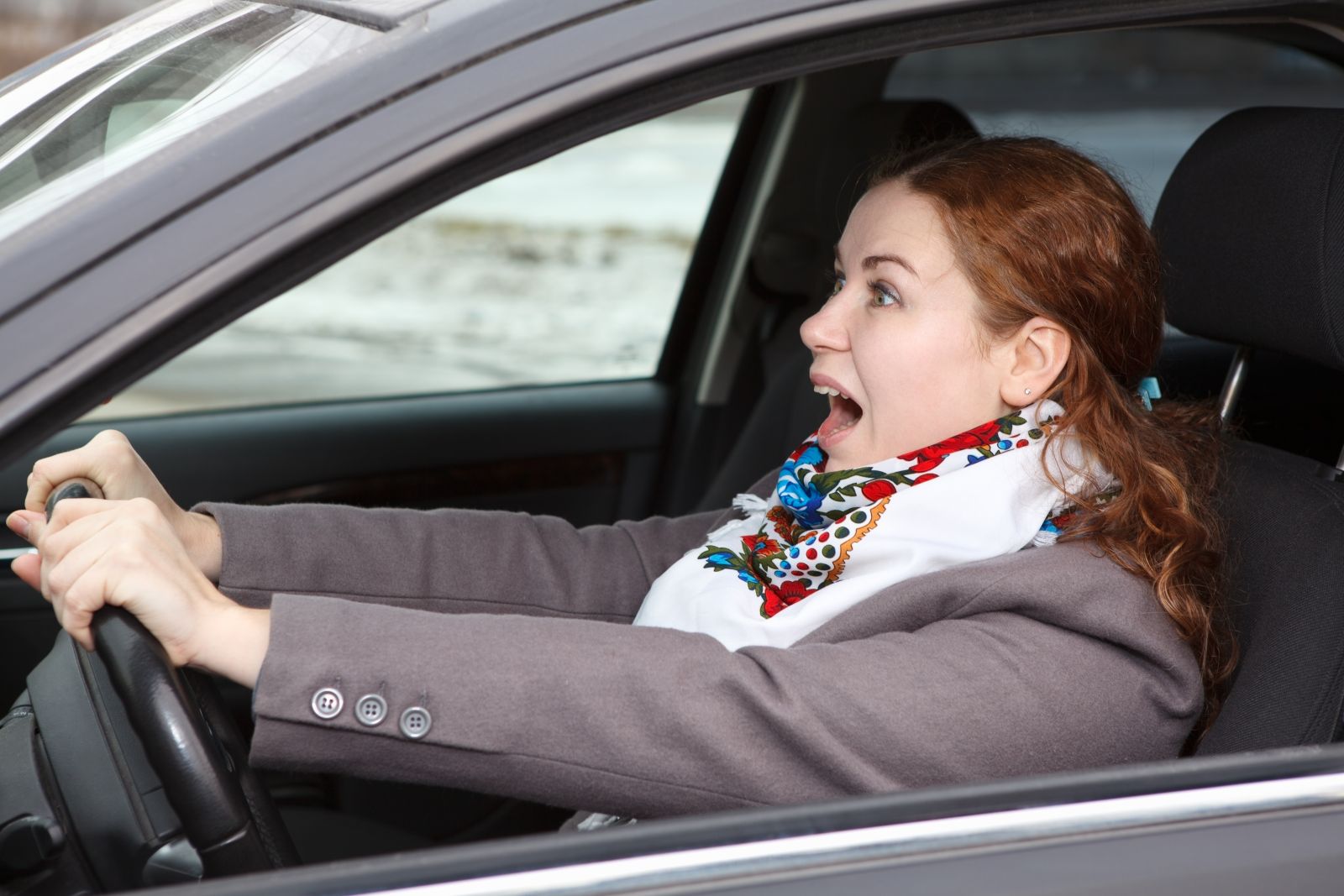 “Зашифрованное письмо”
Пришли письма, посвящённые Правилам дорожного движения, но текст зашифрован. 
Вам предстоит расшифровать его и прочитать выразительно.
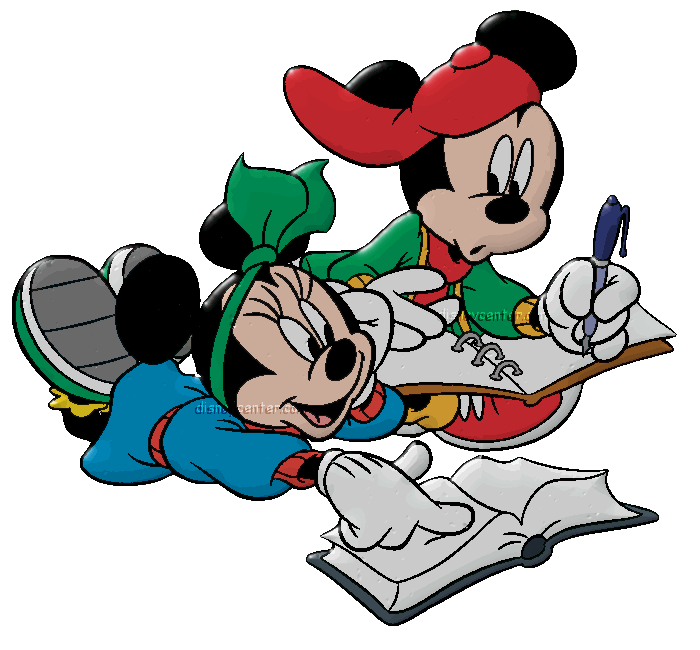 безопасное
“Прежде, чем перейти дорогу, найди …… место для перехода. Остановись …….. тротуара. Посмотри внимательно сначала ………, потом …………, нет ли машин. Переходи дорогу …..…....…, соблюдай правила дорожного …………...! 
Будь ……………………пешеходом!”
у края
налево
направо
по прямой
движения
внимательным
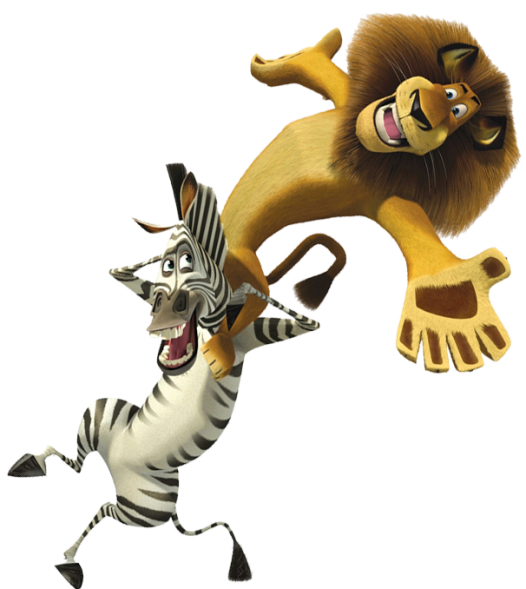 “Ребята! Изучайте и … правила … движения! Прежде, чем переходить дорогу, убедитесь в полной её …. Переходите дорогу только на … сигнал светофора. … переходите проезжую часть улицы … близко идущим транспортом. Помните: транспорт сразу остановить …! Дорога – это … место для игр!”
Варианты ответов:
1) можно, 2) красный, 3) транспортного, 4) жёлтый, 5) игнорируйте, 6) нельзя, 7) не, 8) зелёный, 9) соблюдайте, 10) позади, 11) дорожного, 12) опасности, 13) перед, 14) то, 15) безопасности.
Проверь себя:
“Ребята! Изучайте и соблюдайте правила дорожного движения! Прежде, чем переходить дорогу, убедитесь в полной её безопасности. Переходите дорогу только зелёный сигнал светофора. Не переходите проезжую часть улицы перед близко идущим транспортом. Помните: транспорт сразу остановить нельзя! Дорога – это не место для игр!”
К рисункам сформулировать правила безопасного поведения на дороге
Никогда не выбегайте на дорогу перед приближающимся автомобилем.
Это опасно потому, что водитель не может остановить машину сразу.
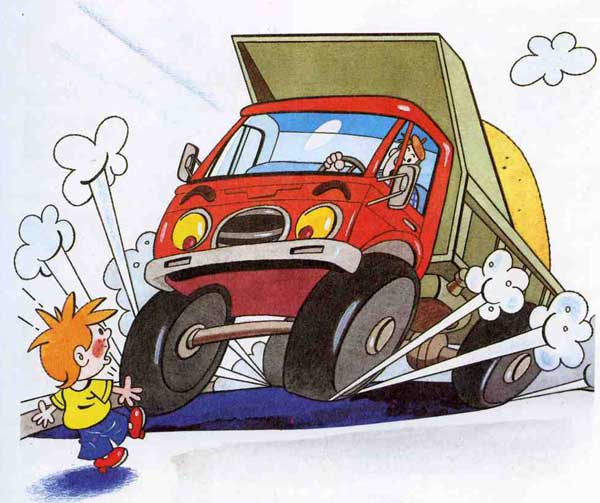 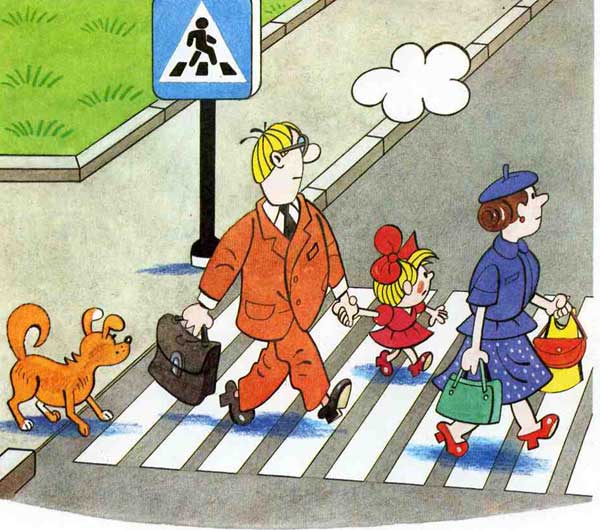 Дорогу необходимо переходить в специально установленных местах по пешеходному переходу.
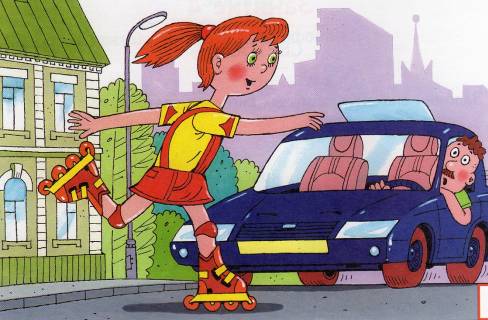 Опасно выезжать на проезжую часть на скейтах и роликовых коньках.
Опасно играть в мяч и другие игры рядом с проезжей частью, лучше это делать во дворе или на детской площадке.
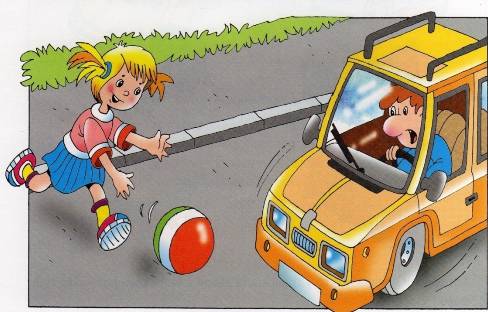 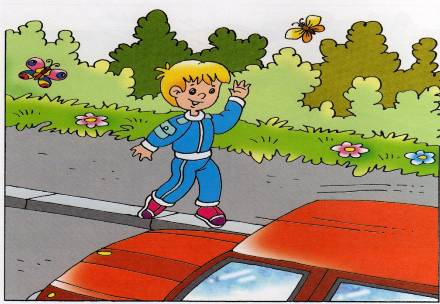 Нельзя ходить по бордюру. 
Это опасно.
В завершении урока:
Привести интересные факты из истории ПДД
Законы в разных странах мира
Подборка фотографий (необычные светофоры, пешеходные переходы, автомобили, аварии)
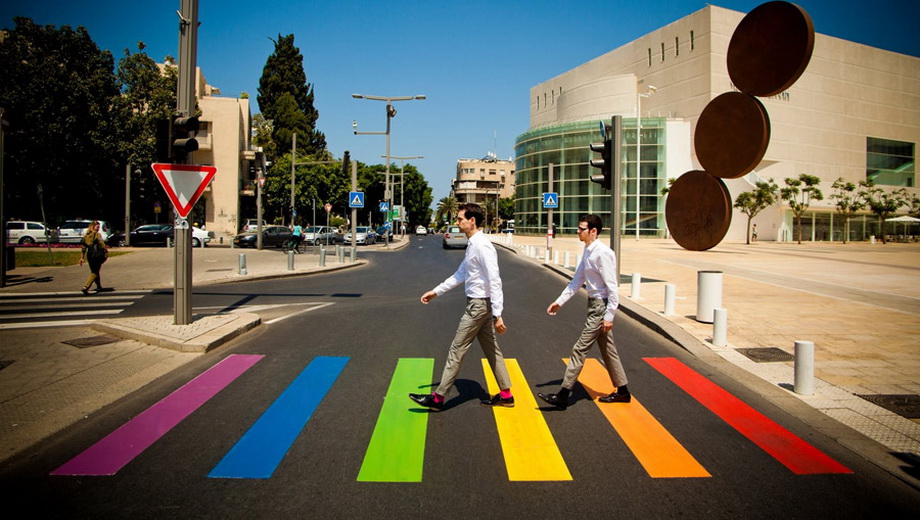 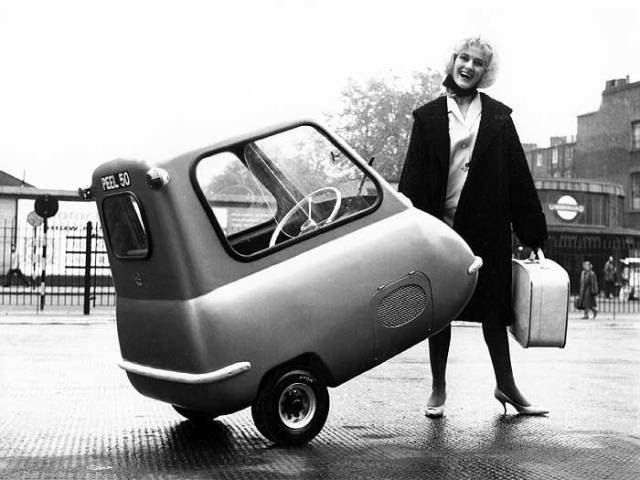 Спасибо за внимание!
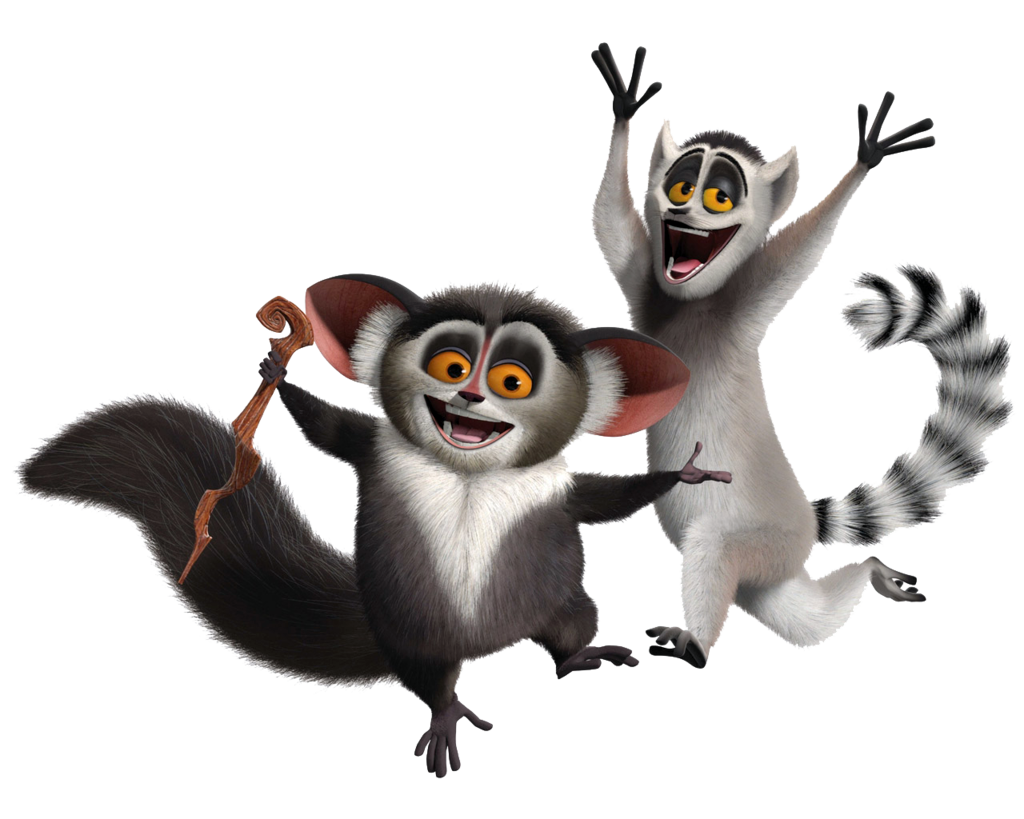